Животные леса
Работу выполнила
Вожейко Елена Дмитриевна
Бурый медведь
03.09.2018
2
Бурый медведь – самый крупный из наших наземных хищников.
3
ПИЩА МЕДВЕДЯ
Состав пищи медведя зависит от сезона и урожая тех или иных кормов. По выходе из берлоги он питается муравьями, побегами осины, трупами павших за зиму животных, всходами травы. Позже ест ягоды, мелких животных и птичьи яйца. В Сибири кормом служат кедровые орехи, речная рыба.
4
Зиму – самое голодное суровое время – медведь проводит в берлоге. Сон у него чуткий. Жир, накопленный за осень экономно расходуется во время сна.
Если же медведь, кем – то побеспокоенный, поднялся из берлоги, то он быстро худеет, ему необходим корм. Зверь превращается в бродягу, как народе говорят, в шатуна. Шатун – опасен, он голоден, раздражён. В поисках пищи иногда делает попытки добыть лося или другое животное. Может выйти к жилищу человека, привлечённый запахом пищи.
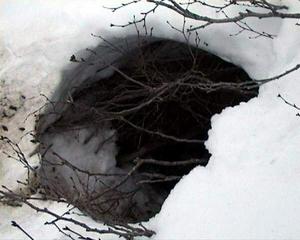 5
Медведица с медвежатами
Зимой у медведицы появляются на свет 2 – 3 медвежонка. Новорожденные медвежата беспомощны. Они рождаются слепыми, шёрстка короткая. Мать кормит их молоком..
6
МЕДВЕЖАТА
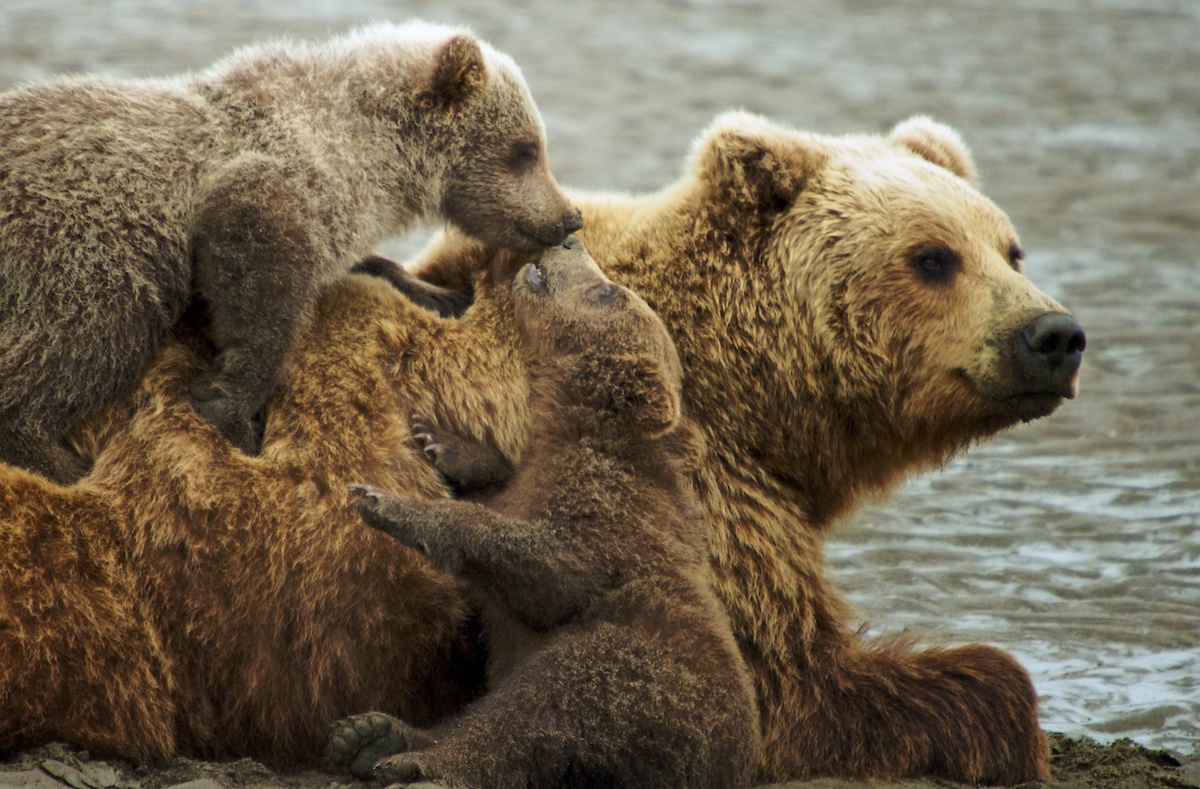 7
Заяц
У зайцев длинные уши, короткий хвост, а задние ноги существенно длиннее передних. На бегу заяц далеко заносит вперед длинные задние ноги.
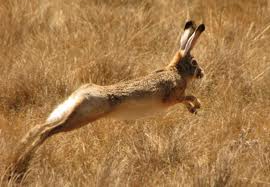 Заяц меняет цвет шубки
Летом он серый, а зимой белый
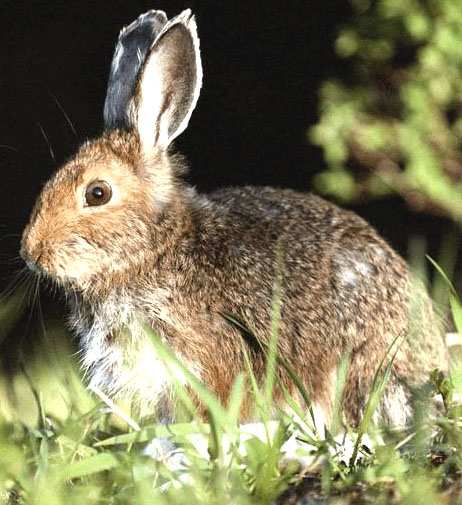 03.09.2018
10
Пища зайца
Зайцы едят разную траву, тонкие веточки, кору, семена, ягоды, яблоки, разные овощи.
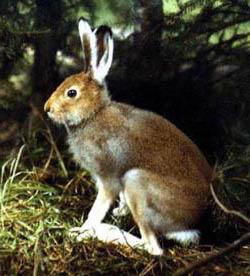 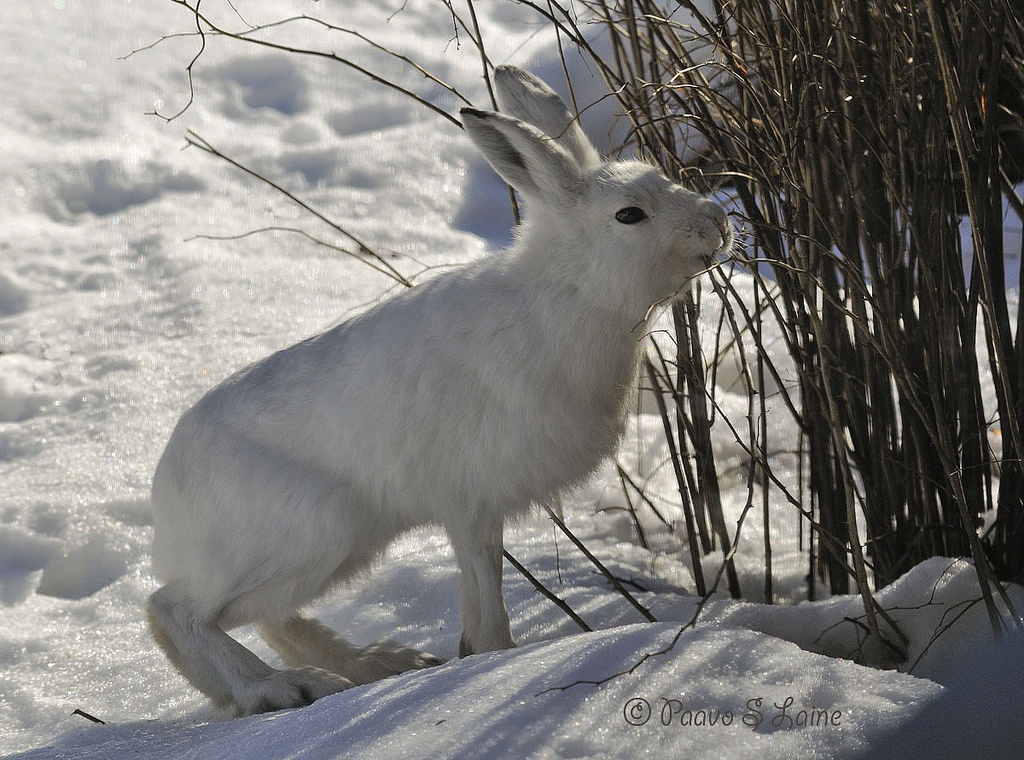 03.09.2018
11
Зайчиха с зайчонком
В России зайцы-приносят потомство обычно три раза: в марте-апреле рождаются "настовички" (в это время еще лежит снег, который ночью покрывается твердой коркой - настом). Второй помет у зайчихи в июне - в это время колосится рожь, цветет гречиха. И зайчата называются"колосовичками" либо "гречишниками". И третий раз зайчиха приносит "листопадничков" - они рождаются в августе.
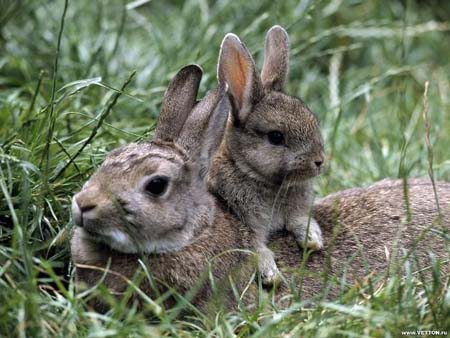 03.09.2018
12
Белка
Это небольшой зверёк с длинным пушистым хвостом. Живёт на деревьях и ловко бегает по стволам , по веткам.
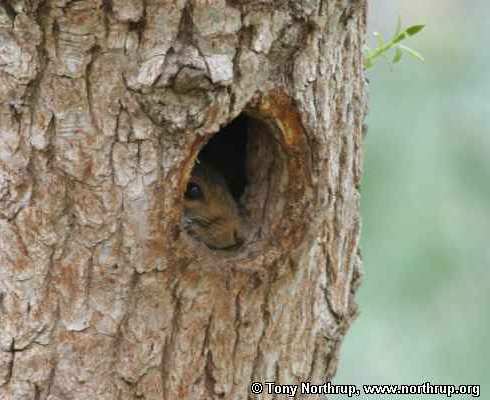 Пища белки
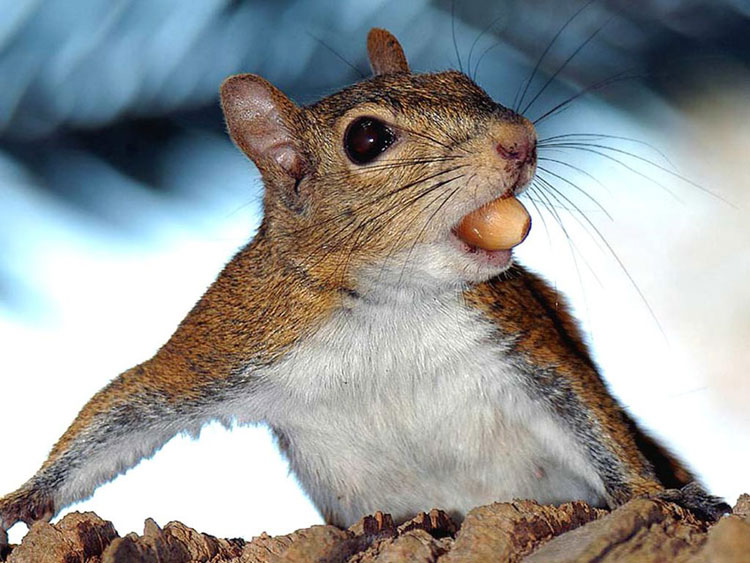 Питается белка
В основном семенами шишек, орехами, желудями, грибами.
Белка не впадает в спячку, поэтому с осени готовит запасы в тайные кладовые.
15
Летом белка рыжая, а зимой серая
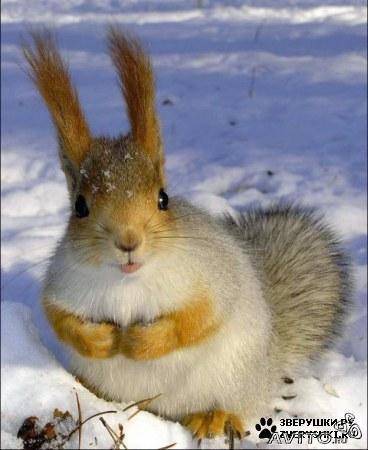 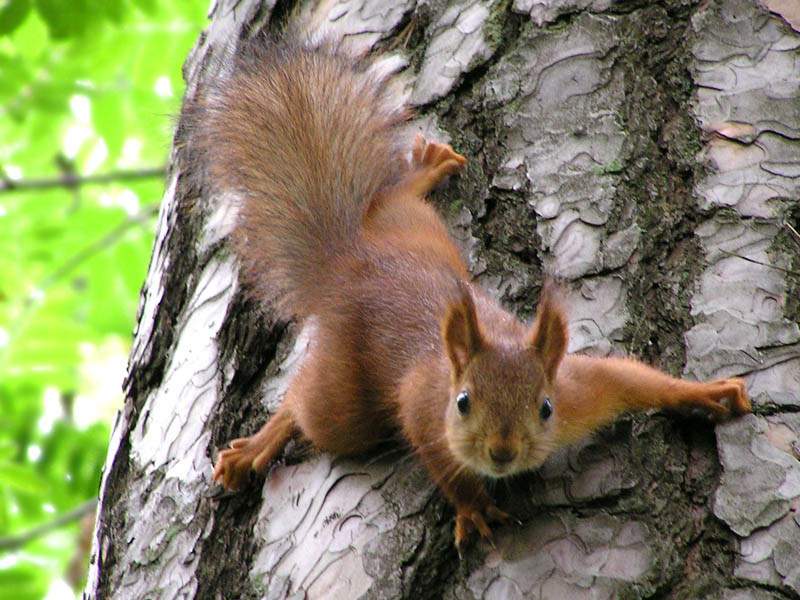 03.09.2018
16
Бельчата
Белка приносит детенышей 2 раза в год.
Обычно появляются на свет от3 до 10 бельчат.
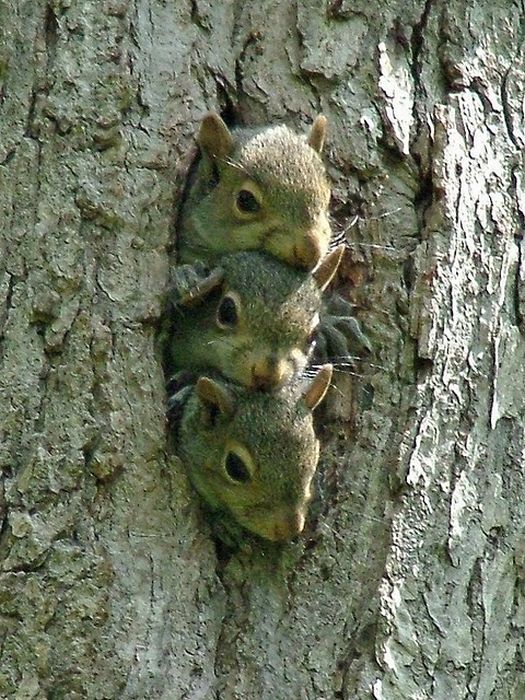 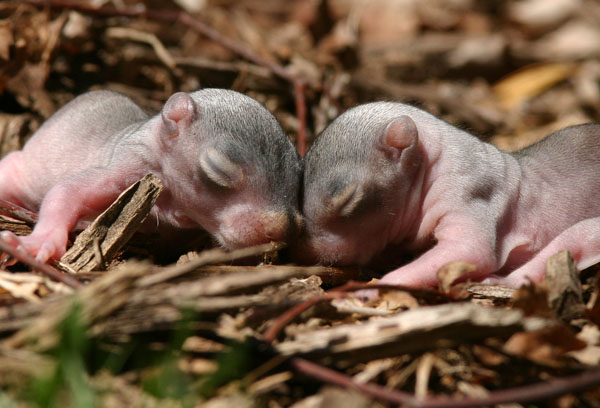 03.09.2018
17